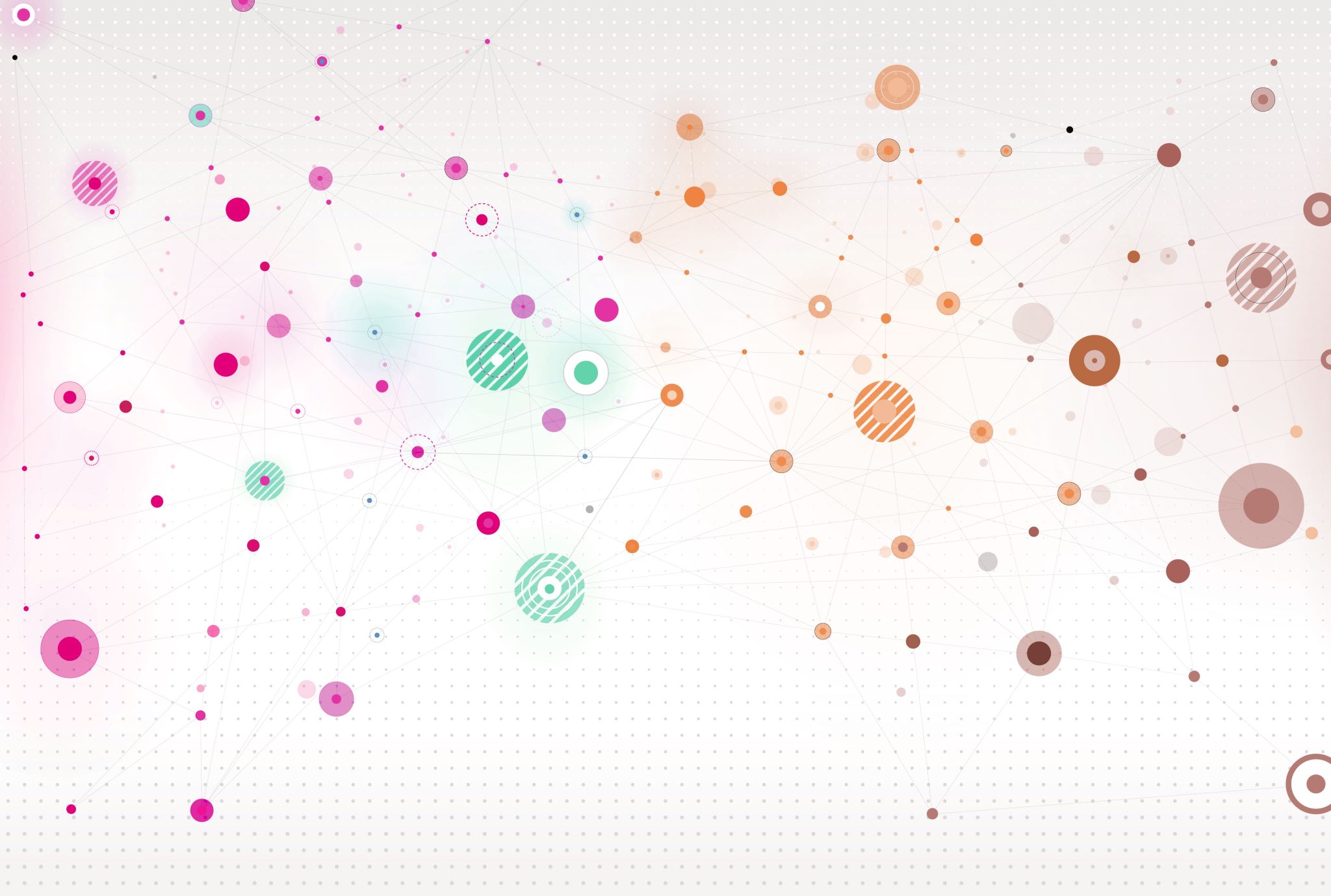 Displaying numerical data
1C
[Speaker Notes: 3,5,7-9,11,13,14]
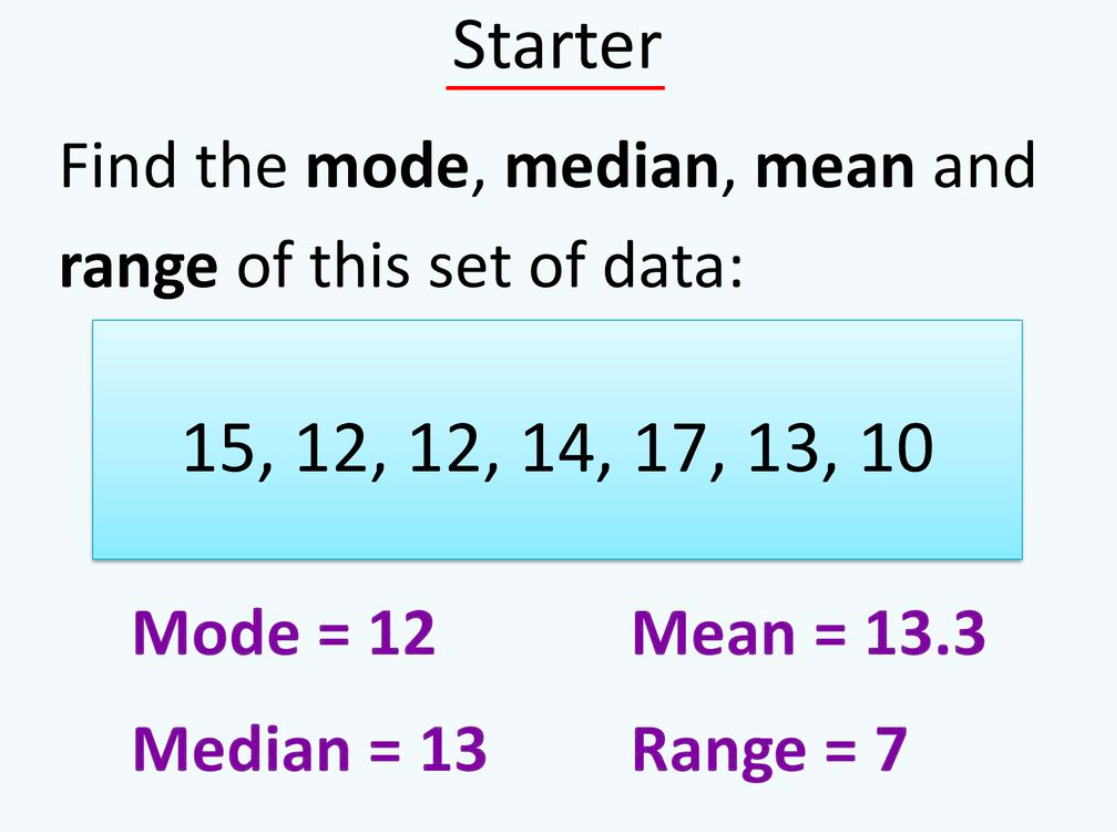 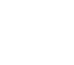 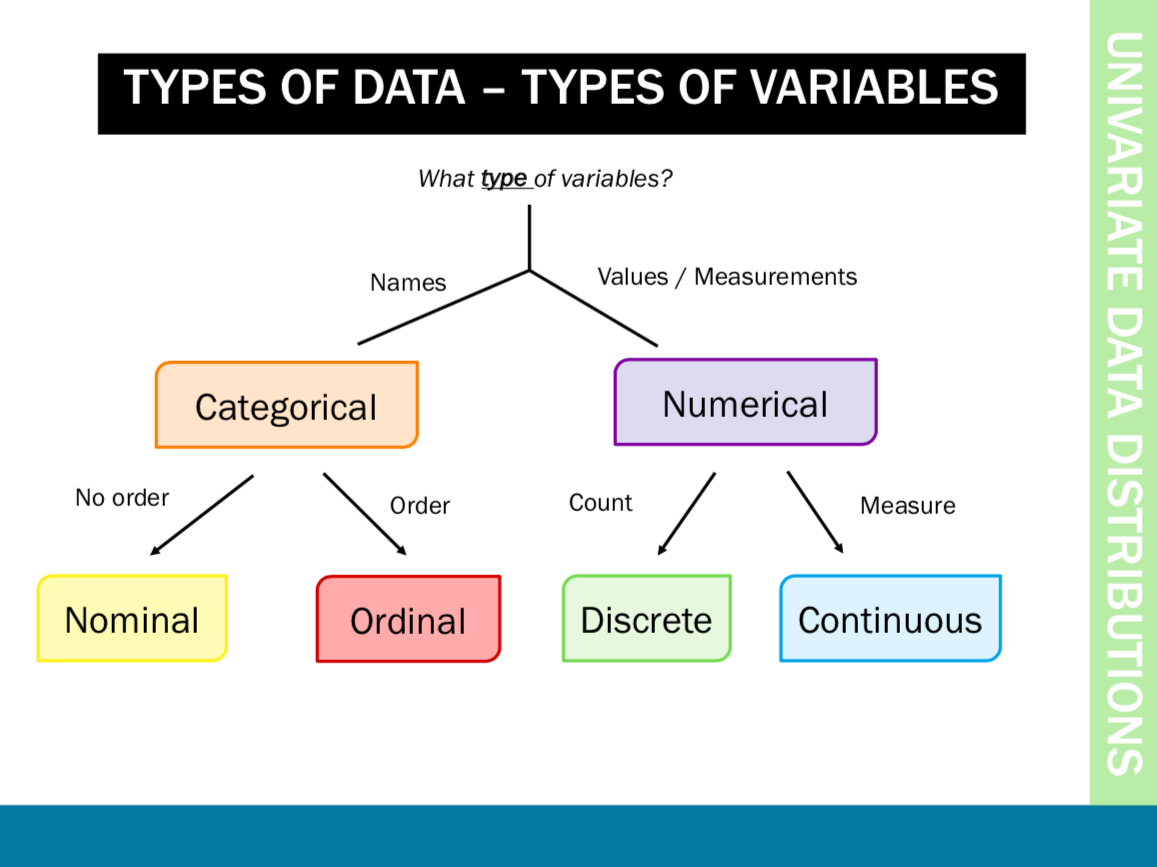 The dot plot
A statistical graph that uses dots to display individual data values on a number line. Suitable for small sets of data only.
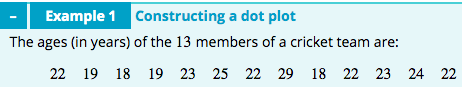 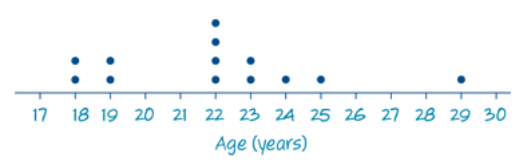 N=13
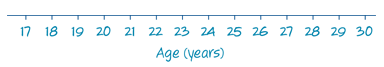 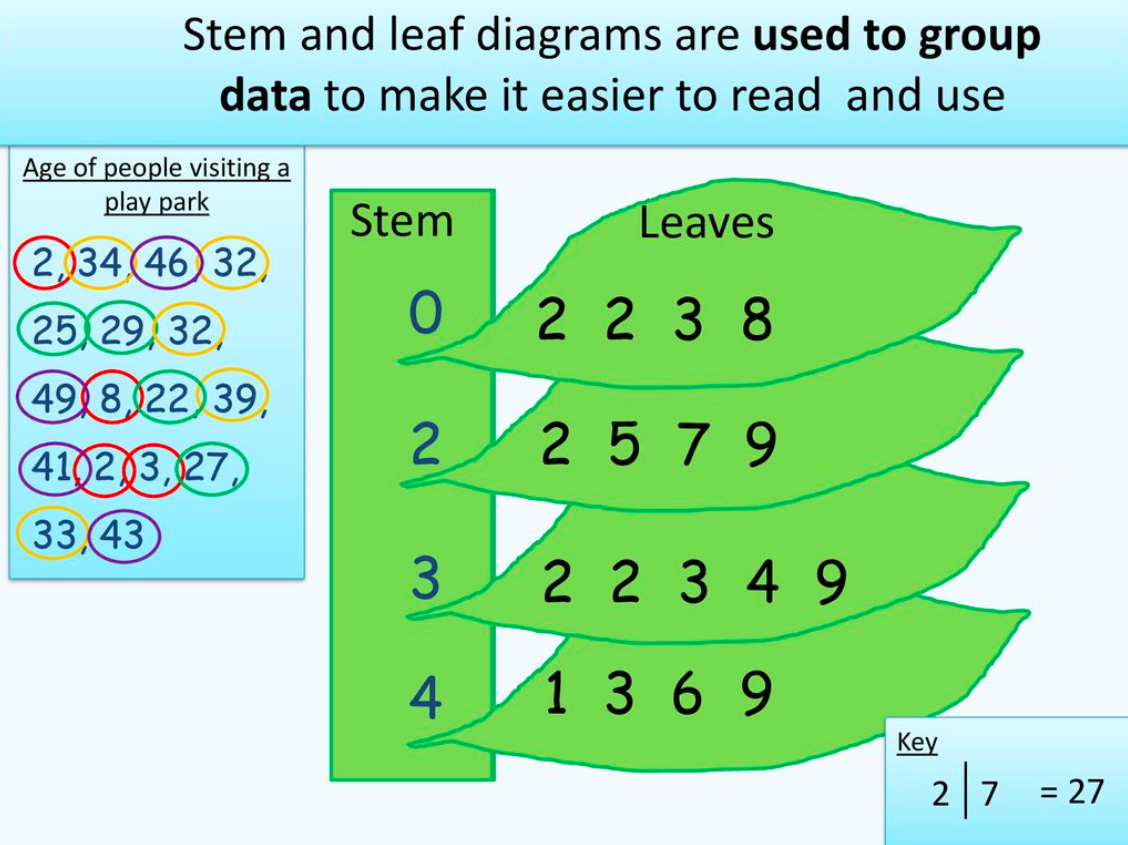 Stem Plot / Stem and Leaf Plot
A method for displaying data in which each observation is split into two parts, a ’stem’ and ‘leaf’. 
An alternative display to a histogram.
Suitable for small to medium sized data sets.
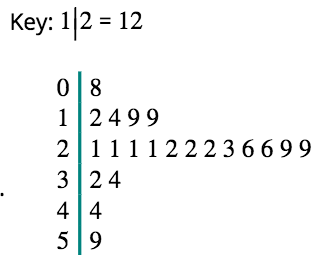 N=21
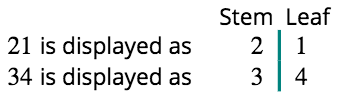 3
5
5
1
3
9
3
2
2
4
0
0
1
1
5
1
4
5
5
5
7
Key : 2   3
We can now answer various questions about the data.
Stem Leaf Plots
Construction of Stem and Leaf
Example : Construct a stem and leaf graph for the following 
	    weights in (kgs) :
Weight (kgs)
1
2
2
2
leaves
stem
N=20
2
3
4
5
9
6
6
4
0
4
6
0
1
6
1
4
7
3
4
8
3
5
9
4
5
n = 20  Key : 2   4
Stem Leaf Plots
Construction of Stem and Leaf
A Stem – Leaf graph is another way of displaying information :
Ages
This stem and leaf graph shows
 the ages of people waiting in a
 queue at a  post office
How many people in the queue?
20
How many people in their forties?
6
leaves
stem
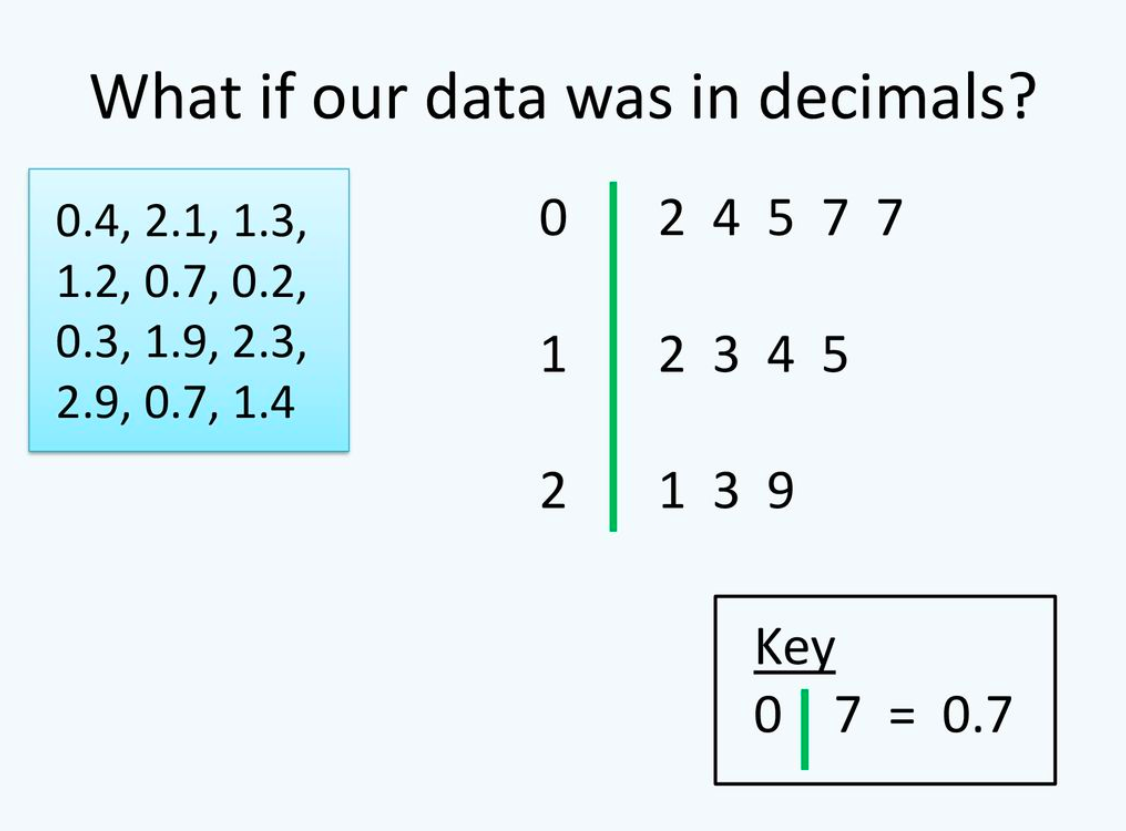 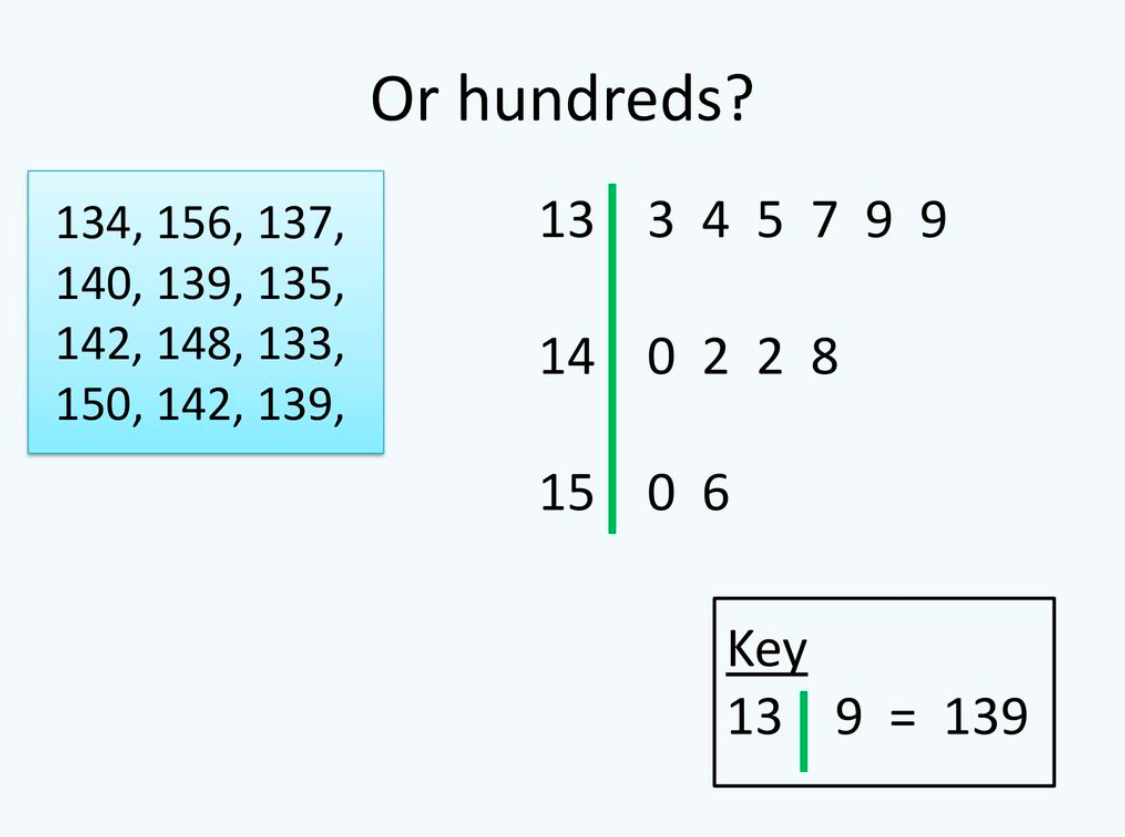 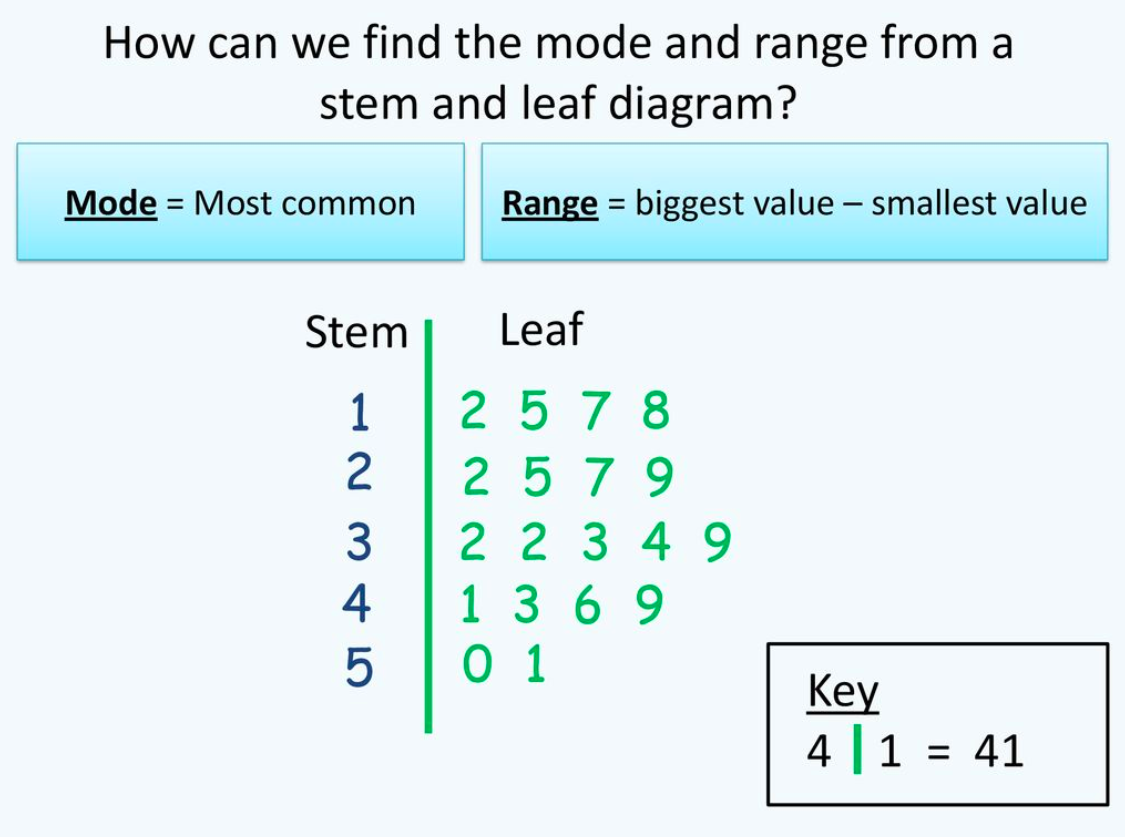 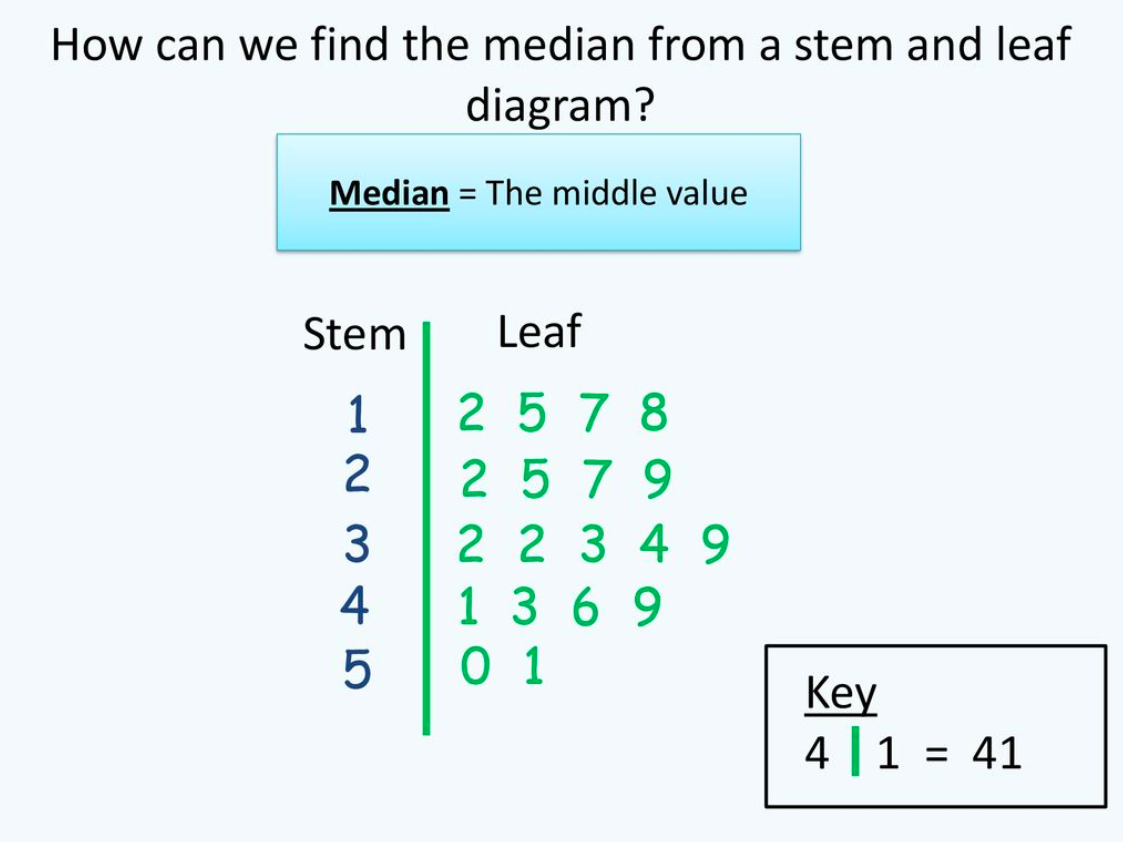 N=19
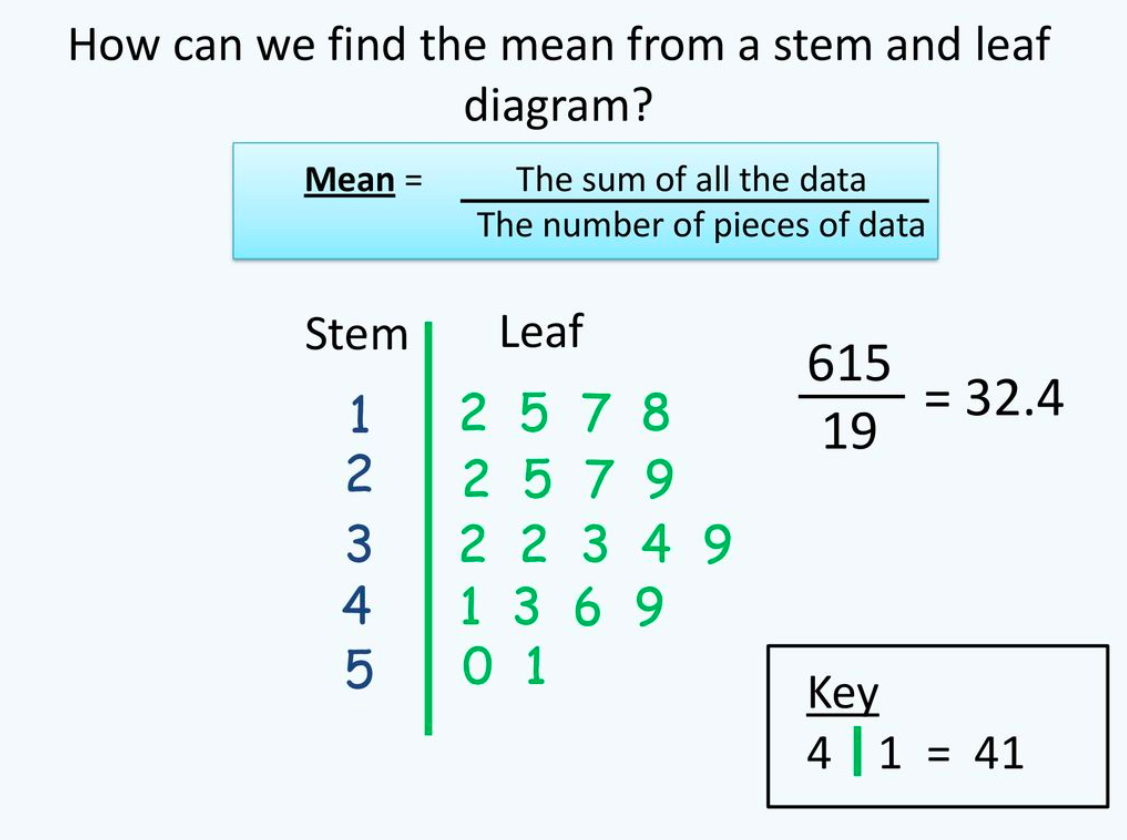 N=19
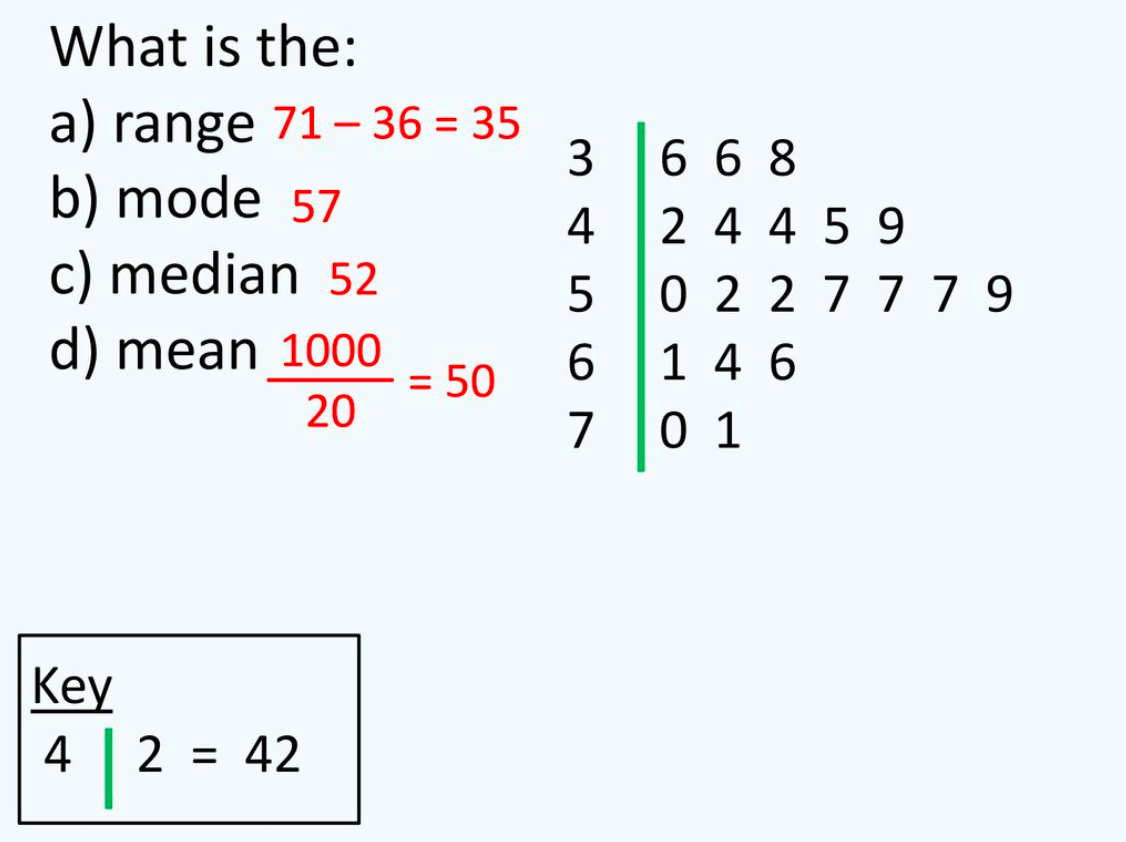 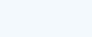 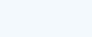 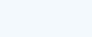 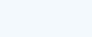 N=20
Stem plots with split stems
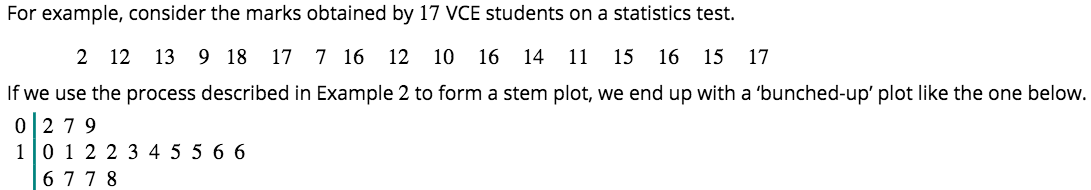 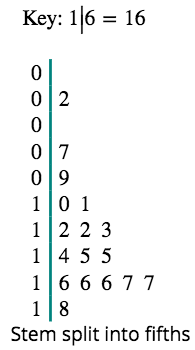 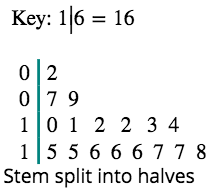 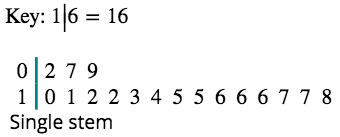 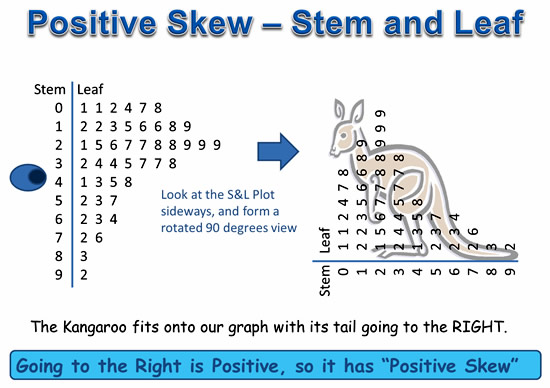 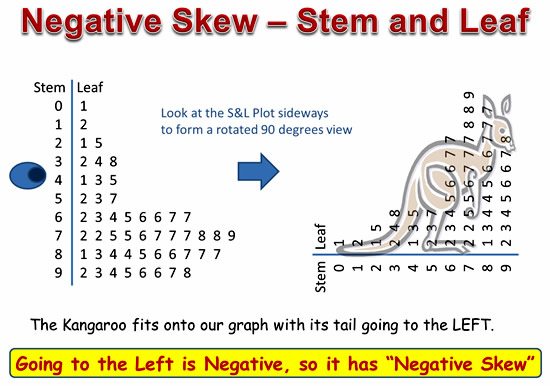 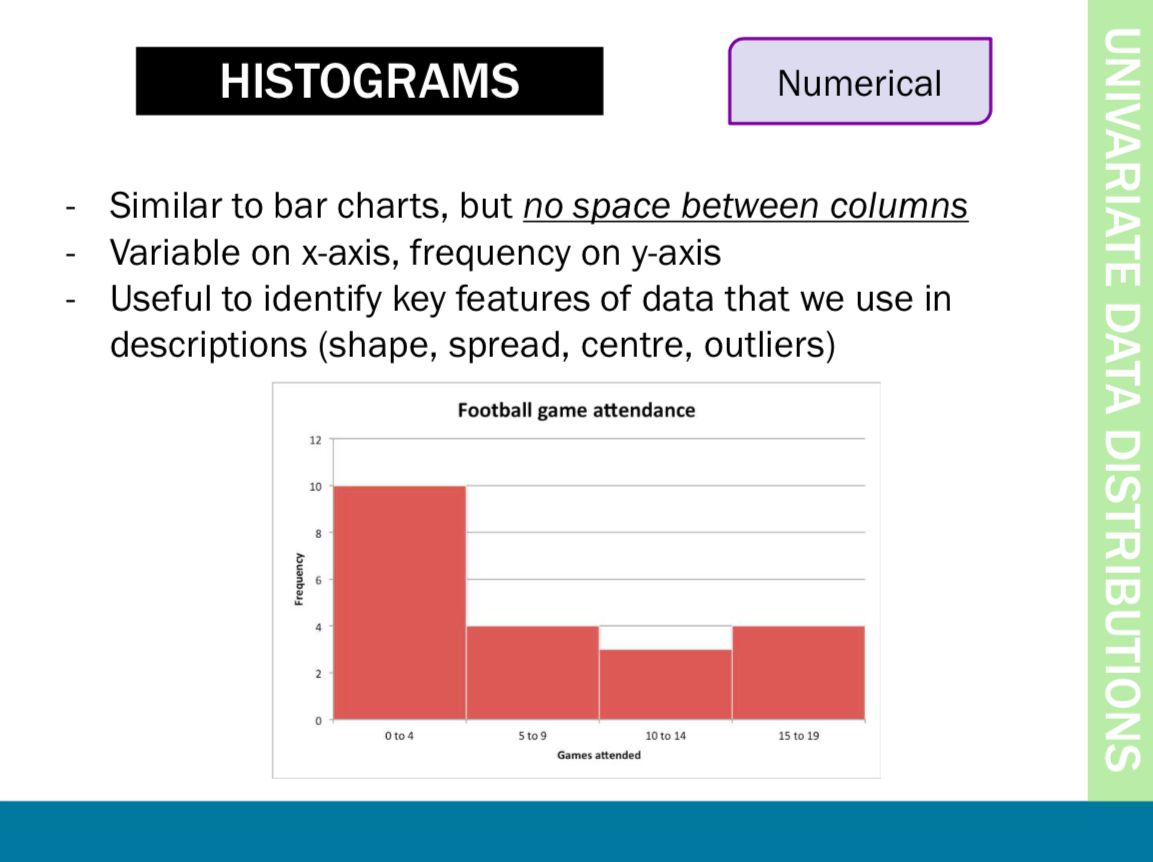 Difference between Histogram & Bar Chart
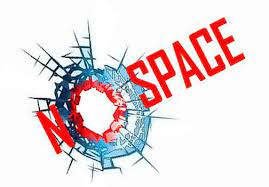 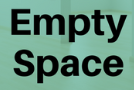 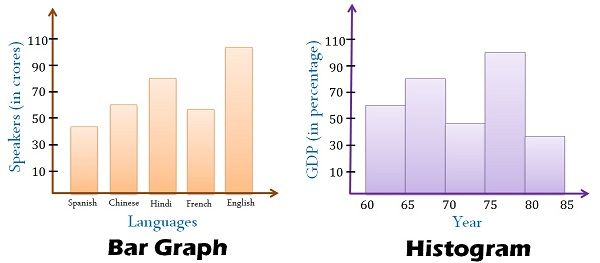 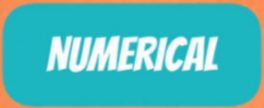 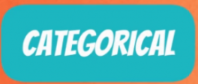 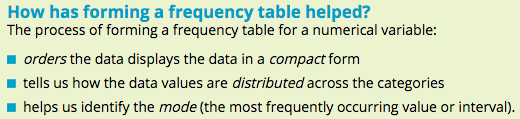 Histogram
A statistical graph used to display the frequency distribution of a numerical variable; most suitable for medium to large sized data sets.
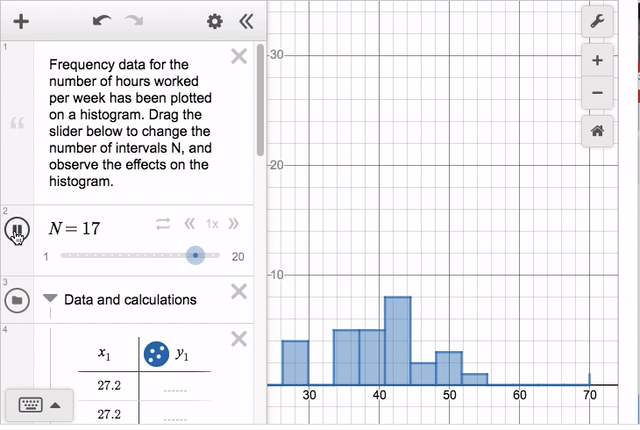 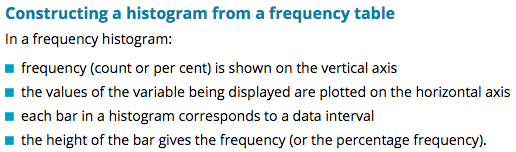 The grouped frequency distribution: a large range of values
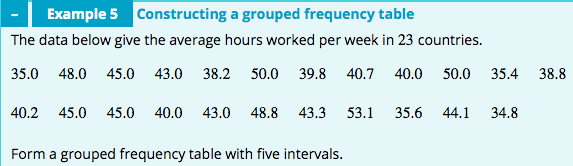 Set up a table as shown. Use five intervals: 30.0−34.9, 35.0−39.9, …, 50.0−54.9.
List these intervals, in ascending order, under ‘Average hours worked’.
Count the number of countries whose average working hours fall into each of the intervals.Record these values in the ‘Number’ column.
Convert the counts into percentages and record in the ‘Percentage’ column.
Total the number and percentage columns, which may not total 100% because of rounding.
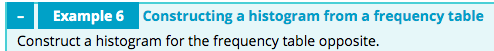 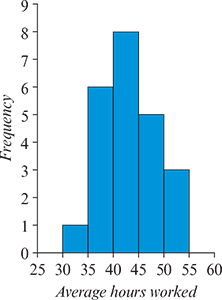 Label the horizontal axis with the variable name, ‘Average hours worked’. Mark the scale using the start of each interval: 30, 35, …
Label the vertical axis ‘Frequency’. Scale allowing for the maximum frequency, 8.
Finally, for each interval draw a bar, making the height equal to the frequency.
Constructing a histogram from raw data
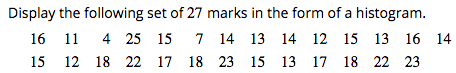 CAS Notes 1.1
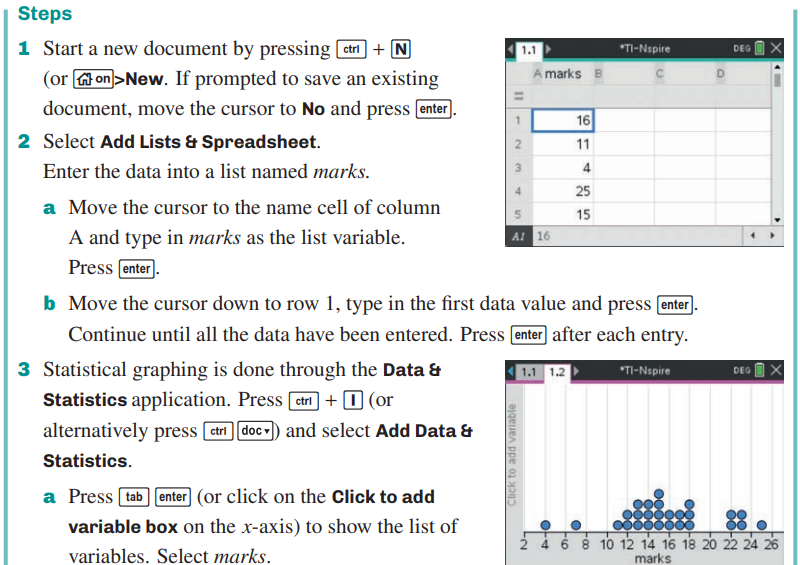 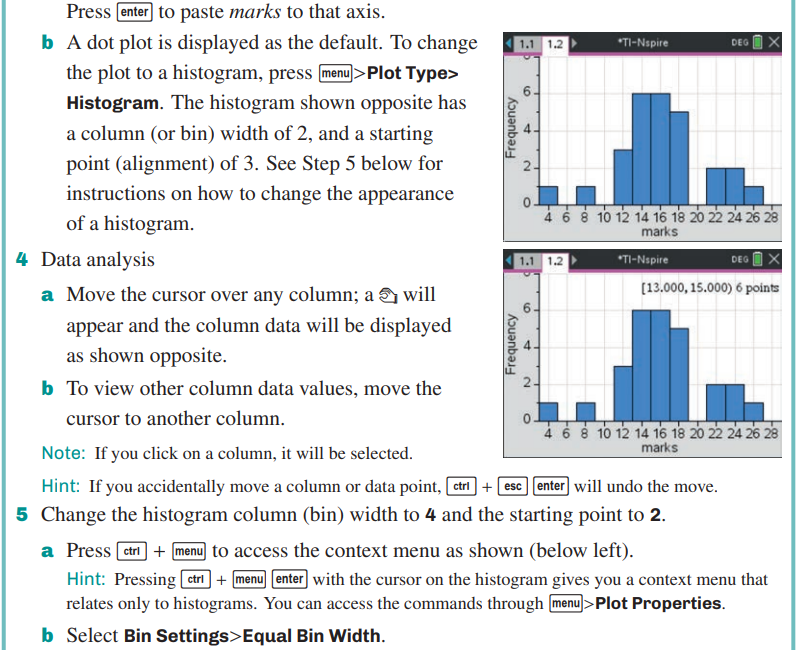 Constructing a histogram from raw data
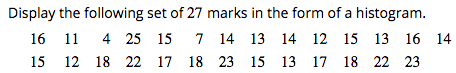 CAS Notes 1.1
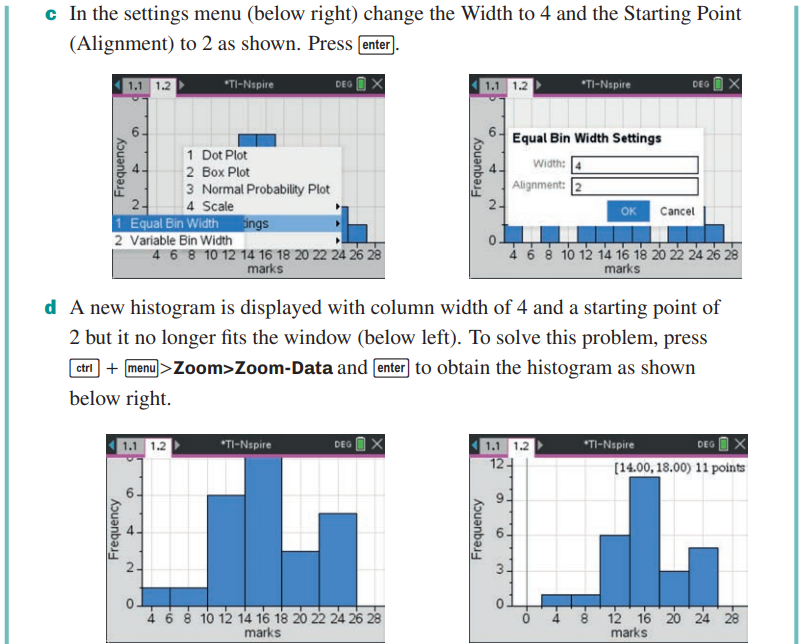 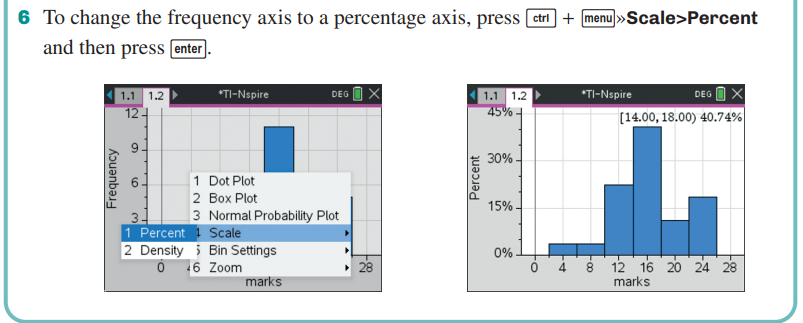 Using “UNI Lower Upper Fences Normal Distribution” template
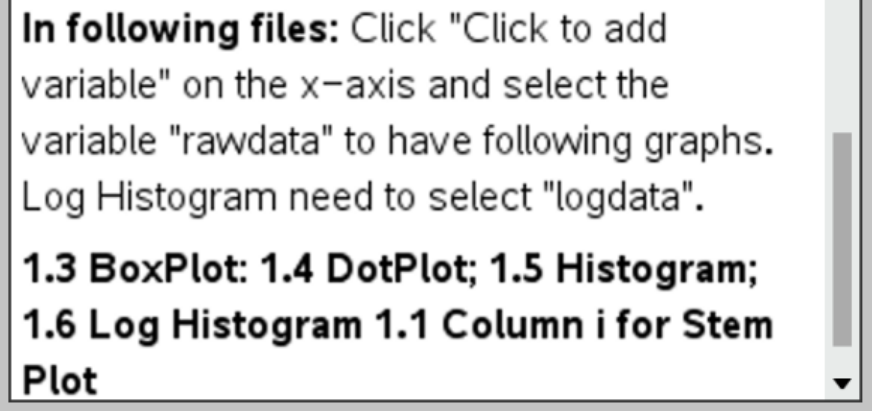 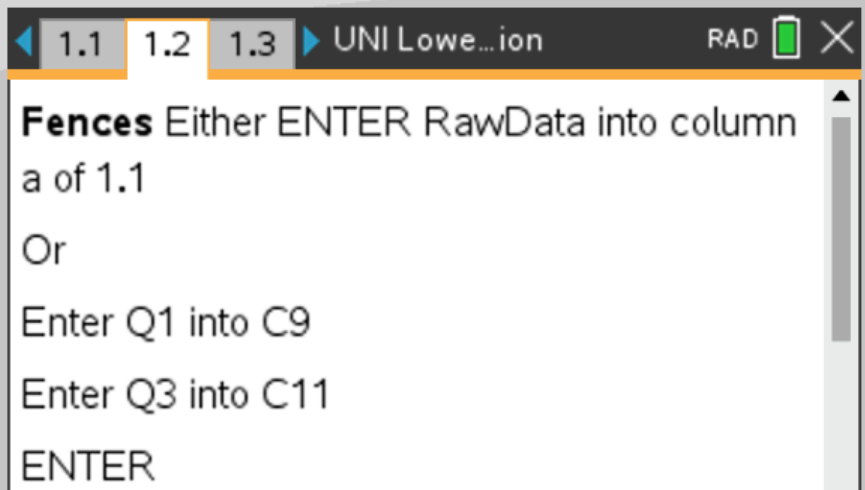 CAS Notes 1.6
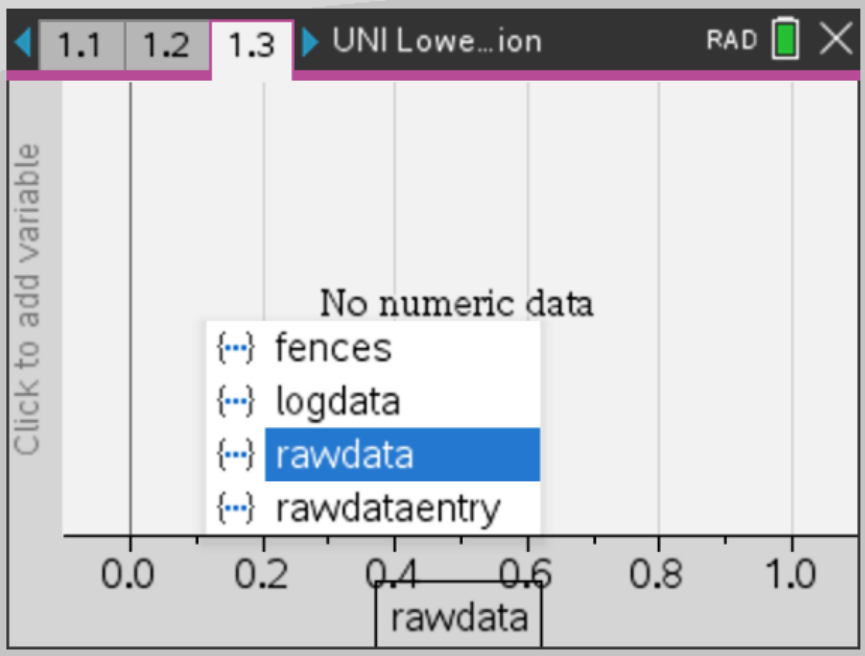 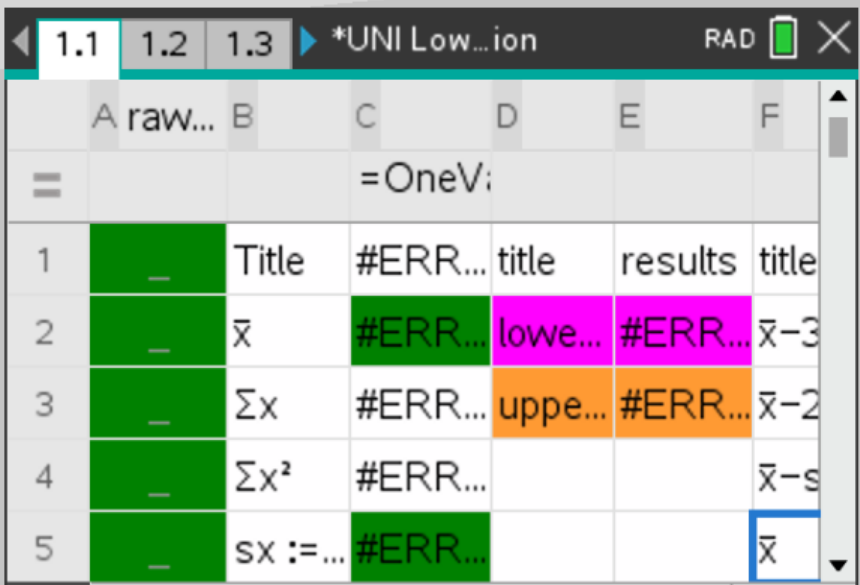 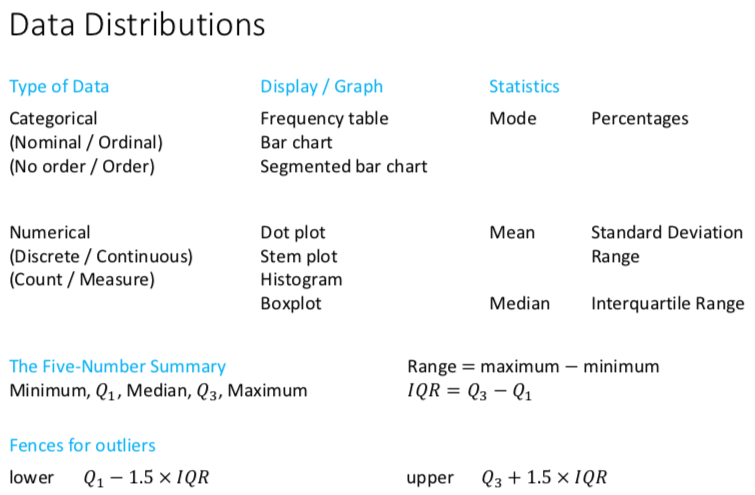 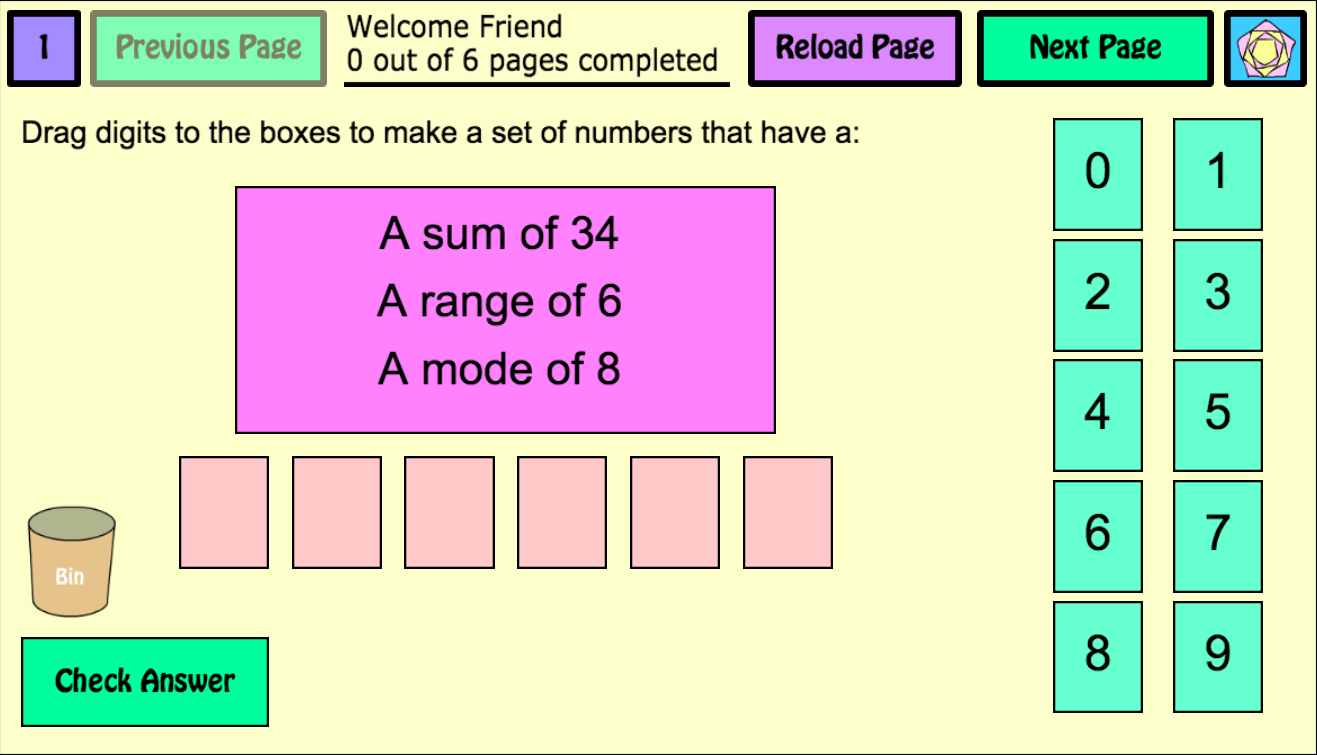 [Speaker Notes: https://www.mathspad.co.uk/interactives/averages/averages.php]
exercises & Summary Book